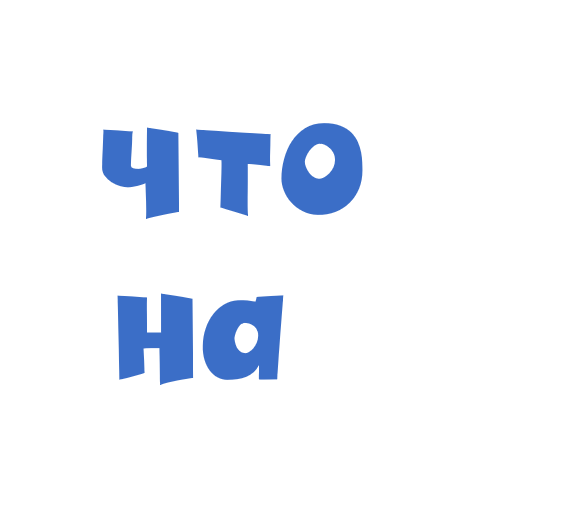 «?»
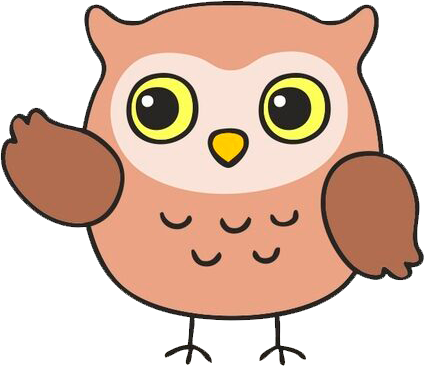 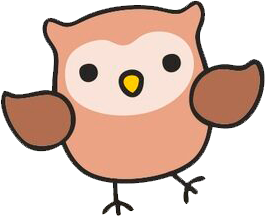 Воспитатель Садыкова Татьяна Мухаметовна
                                                                                                                                        МБДОУ «Березовский детский сад №2»,                                                                                            Березовский район, Красноярский край
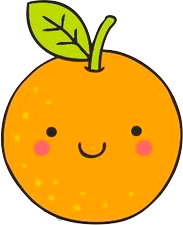 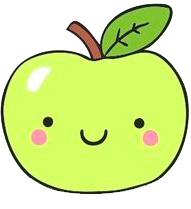 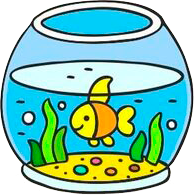 4
?
А
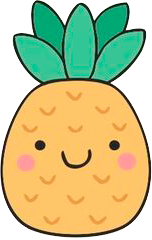 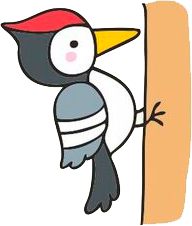 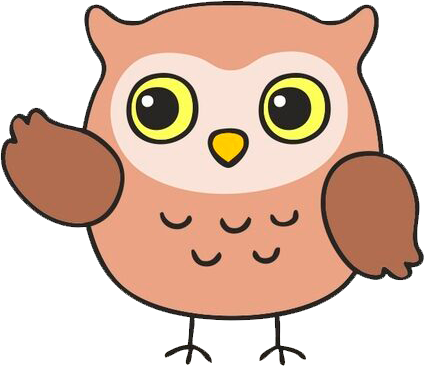 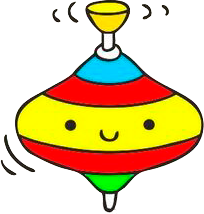 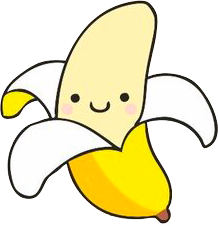 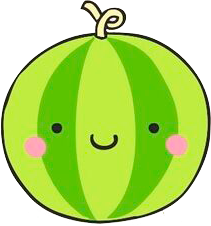 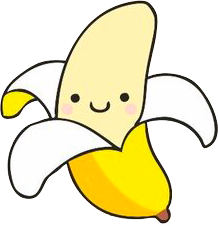 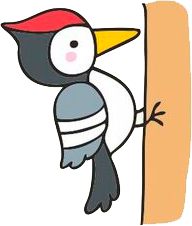 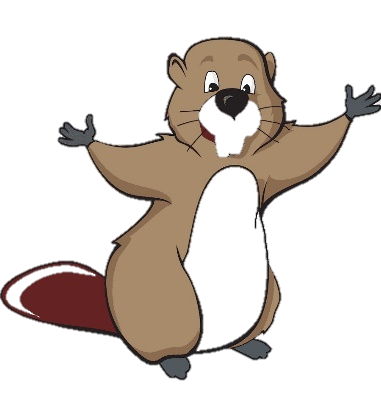 5
?
Б
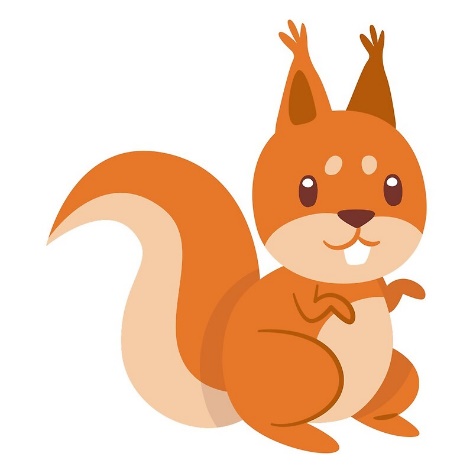 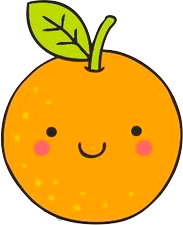 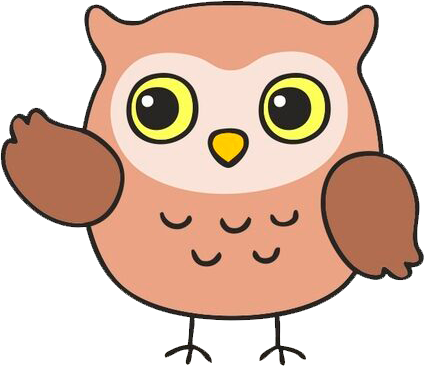 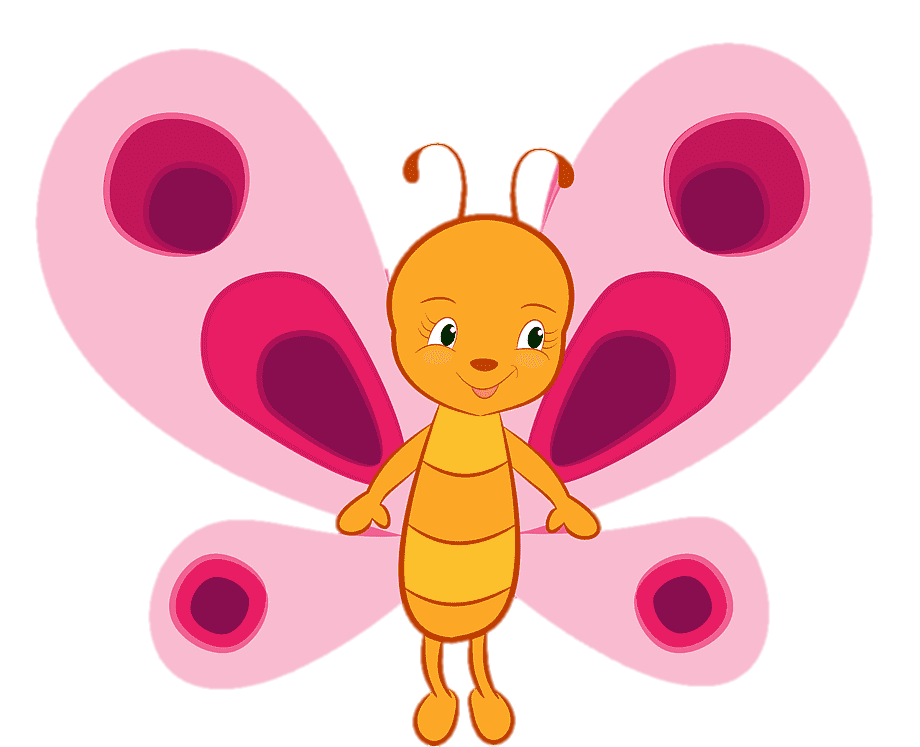 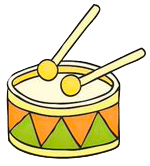 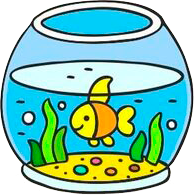 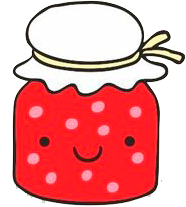 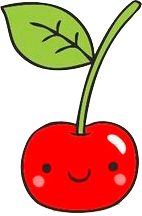 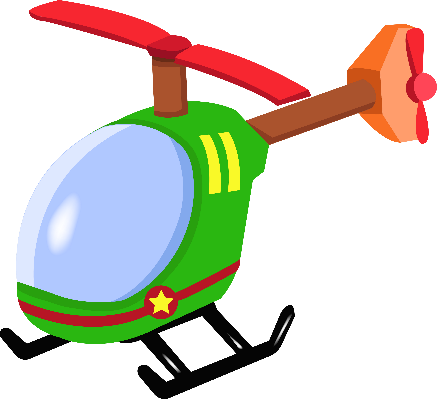 в
6
?
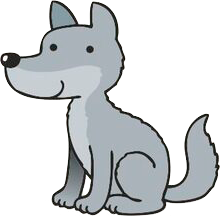 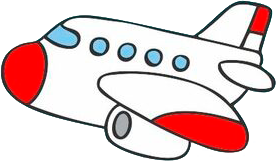 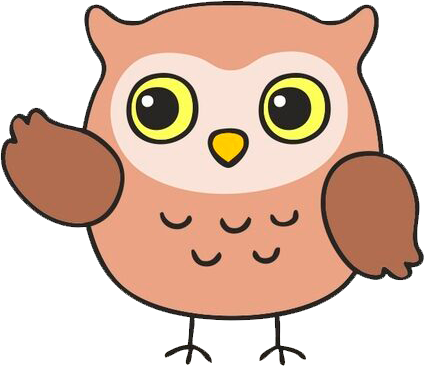 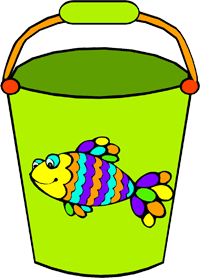 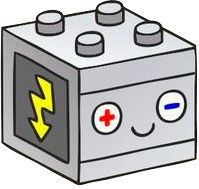 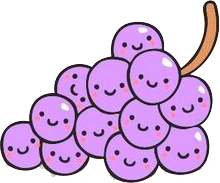 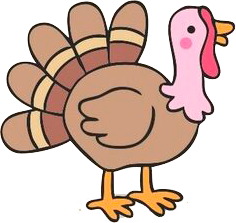 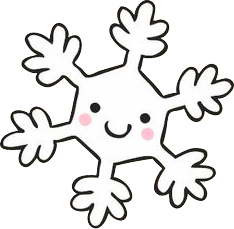 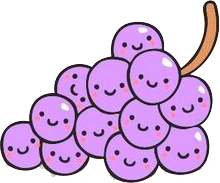 3
?
И
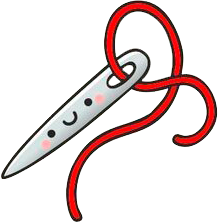 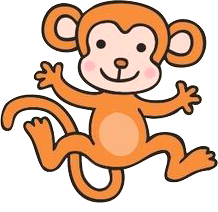 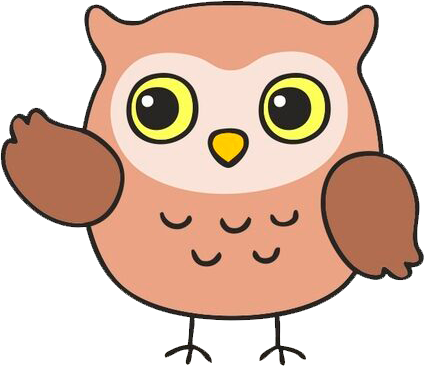 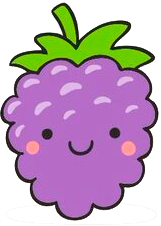 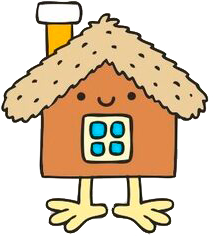 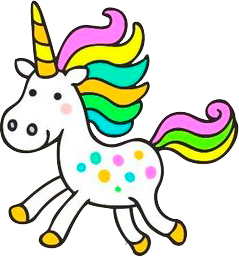 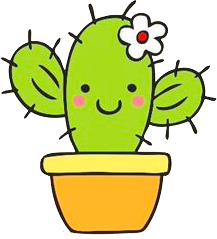 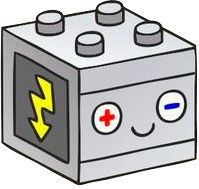 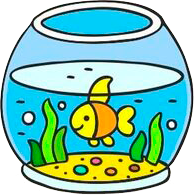 7
К
?
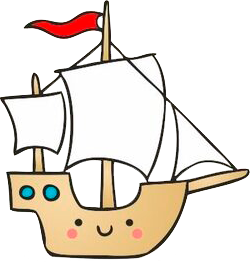 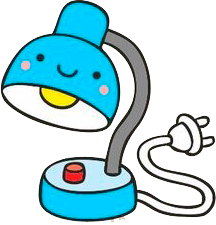 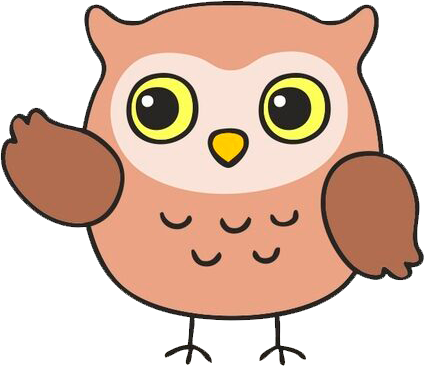 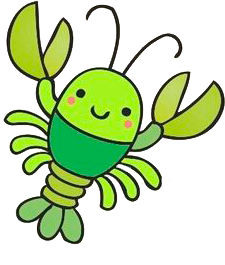 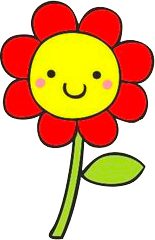 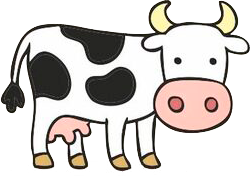 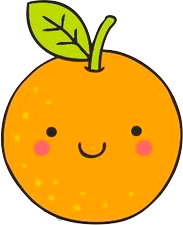 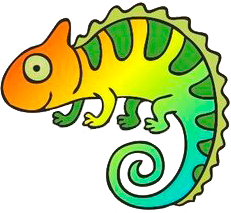 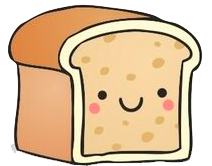 4
?
Х
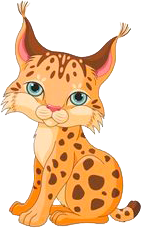 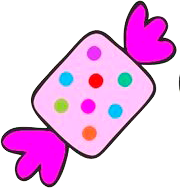 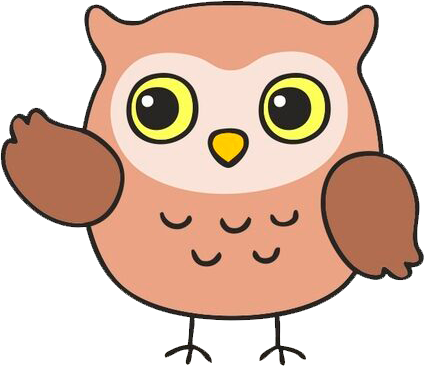 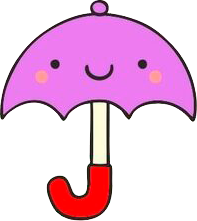 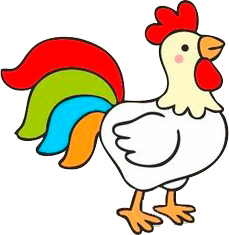 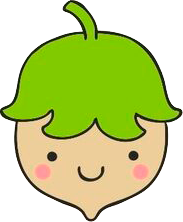 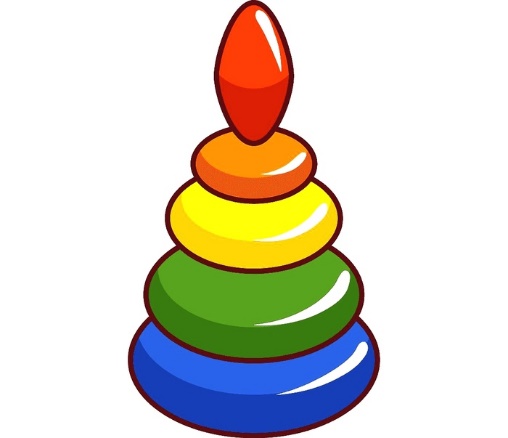 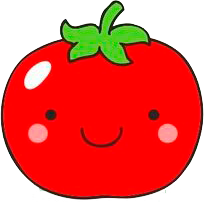 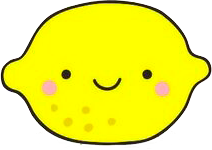 5
?
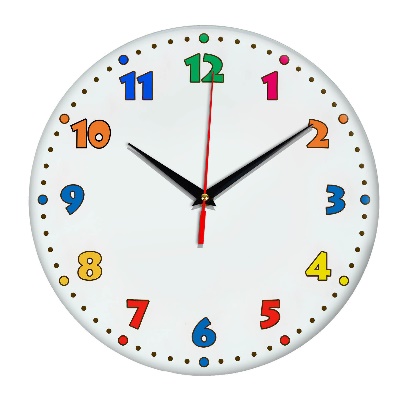 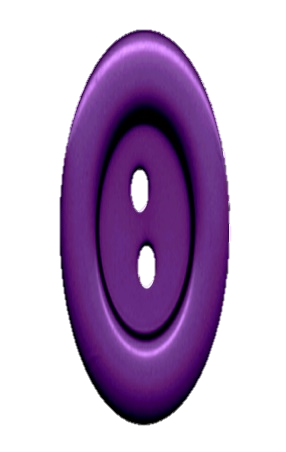 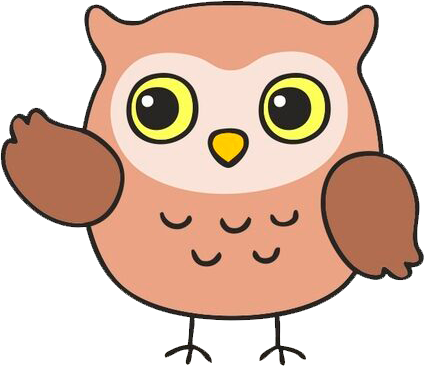 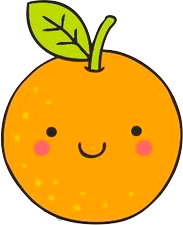 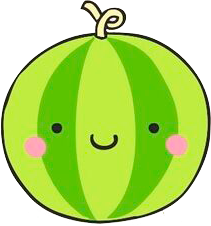 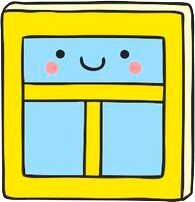 МОЛОДЕЦ
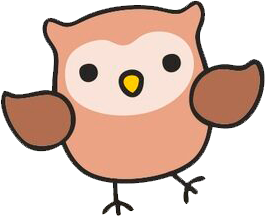 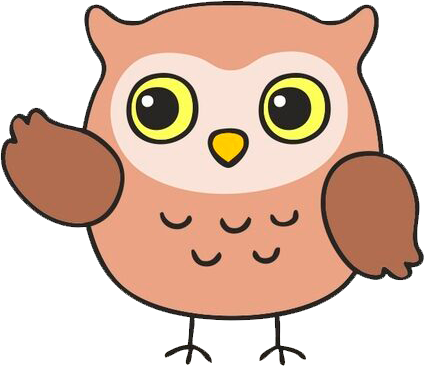 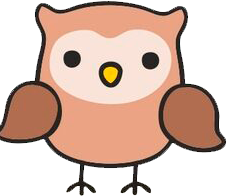